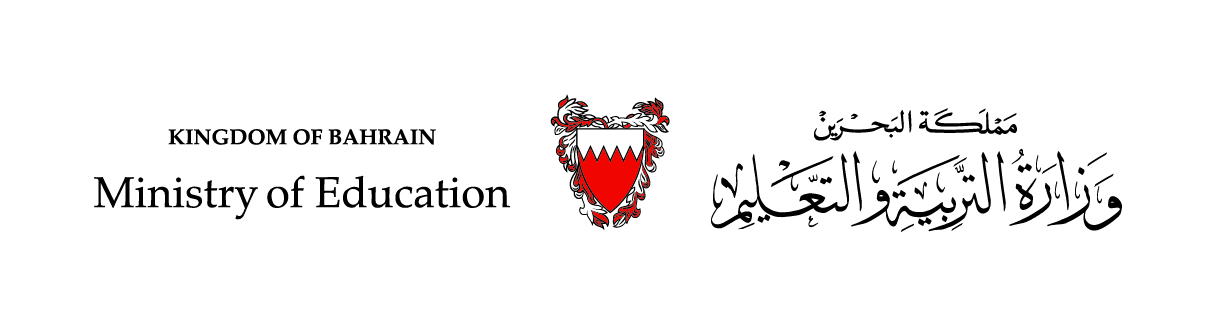 رياضيات الصف السادس الابتدائي – الجزء الثاني( 6- 2):جداول النسب(صفحة: 11)
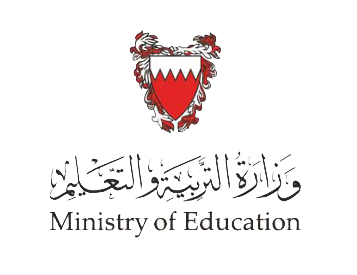 سنتعلّم في هذا الدرس:
 . يتعرف النسب المتكافئة.  
. يحل مسائل تتضمن نسبًا متكافئة مستعمًلا جداول النسب.
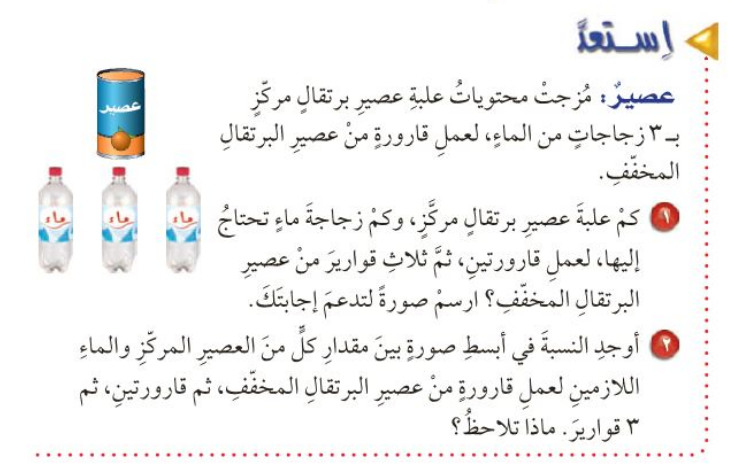 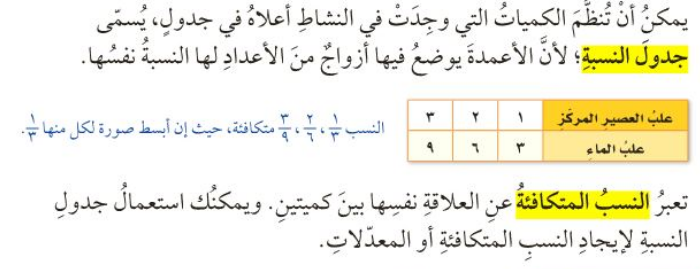 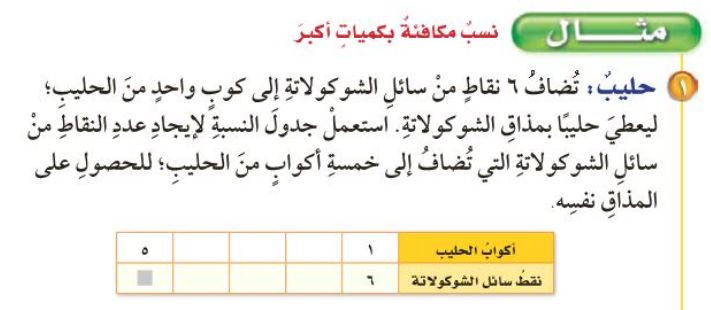 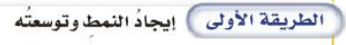 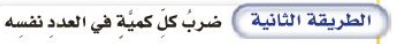 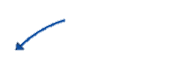 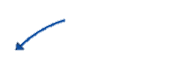 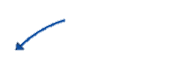 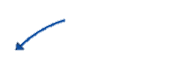 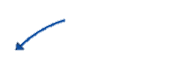 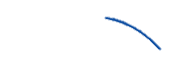 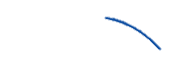 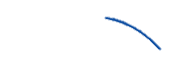 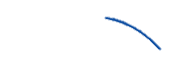 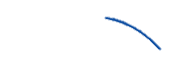 1+
1+
1+
1+
5X
2
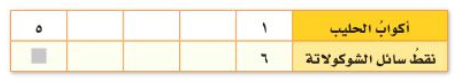 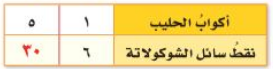 4
3
12
30
18
24
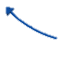 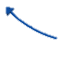 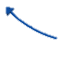 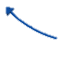 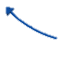 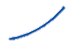 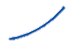 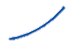 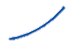 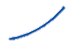 5X
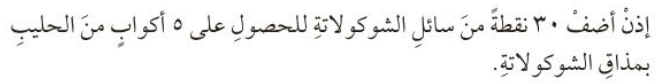 6+
6+
6+
6+
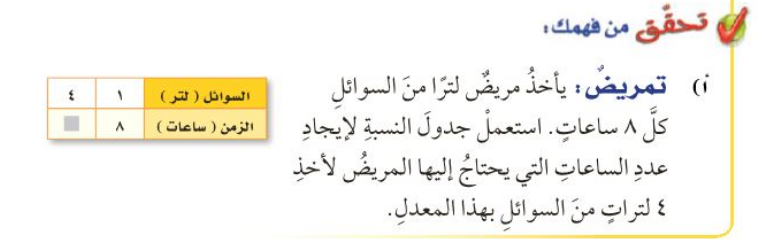 4X
32
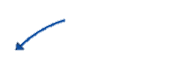 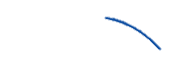 4X
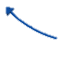 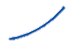 عدَدُ الساعاتِ التي يحتاجُ إليها المريضُ لأخذِ 4 لِتراتٍ منَ السوائلِ هو 32 ساعةً.
9
27
6
÷2
÷3
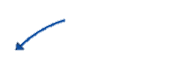 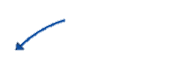 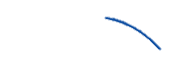 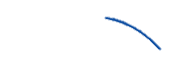 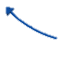 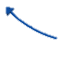 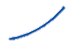 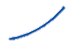 ÷2
÷3
عددُ الكيلومترات التي تقطعها السيارةُ كل دقيقتين هو 9 كم.
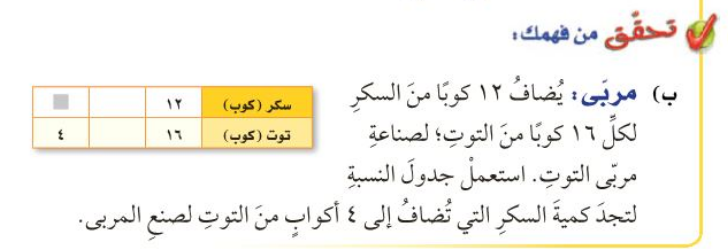 3
6
8
÷2
÷2
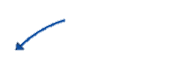 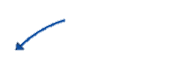 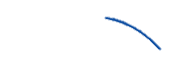 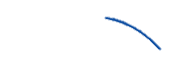 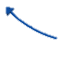 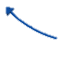 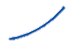 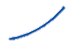 ÷2
÷2
نحتاج إذًا إلى 3 أكوابٍ من السكرِ لتضافَ إلى 4 أكوابٍ من التوتِ.
3X
5
60
20
÷2
3X
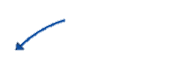 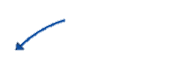 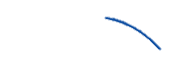 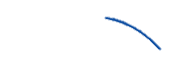 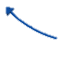 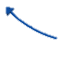 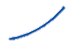 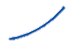 ÷2
إذًا ثمنُ 15 عُلبةً منَ التمرِ يساوي 60 دينارًا.
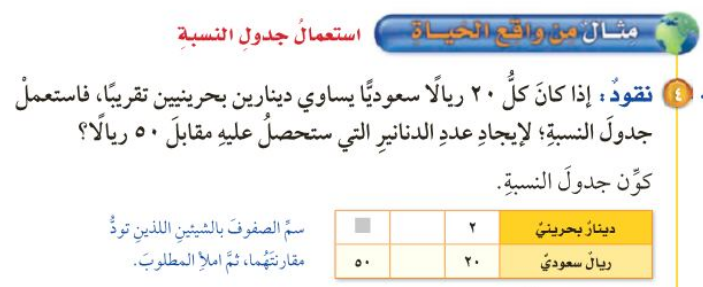 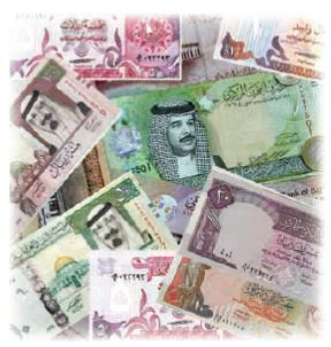 5X
÷2
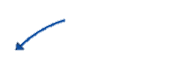 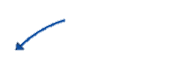 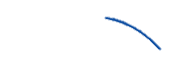 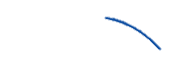 5
1
10
5X
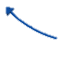 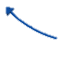 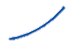 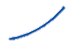 ÷2
إذًا 50 ريالًا سعوديًاِ تساوي 5 دنانيرَ بحرينيةٍ تقريبًا.
عزيزي الطالب:
لمزيد من التدريب ارجع لكراسة التمارين صفحة 5 
لحل التمارين
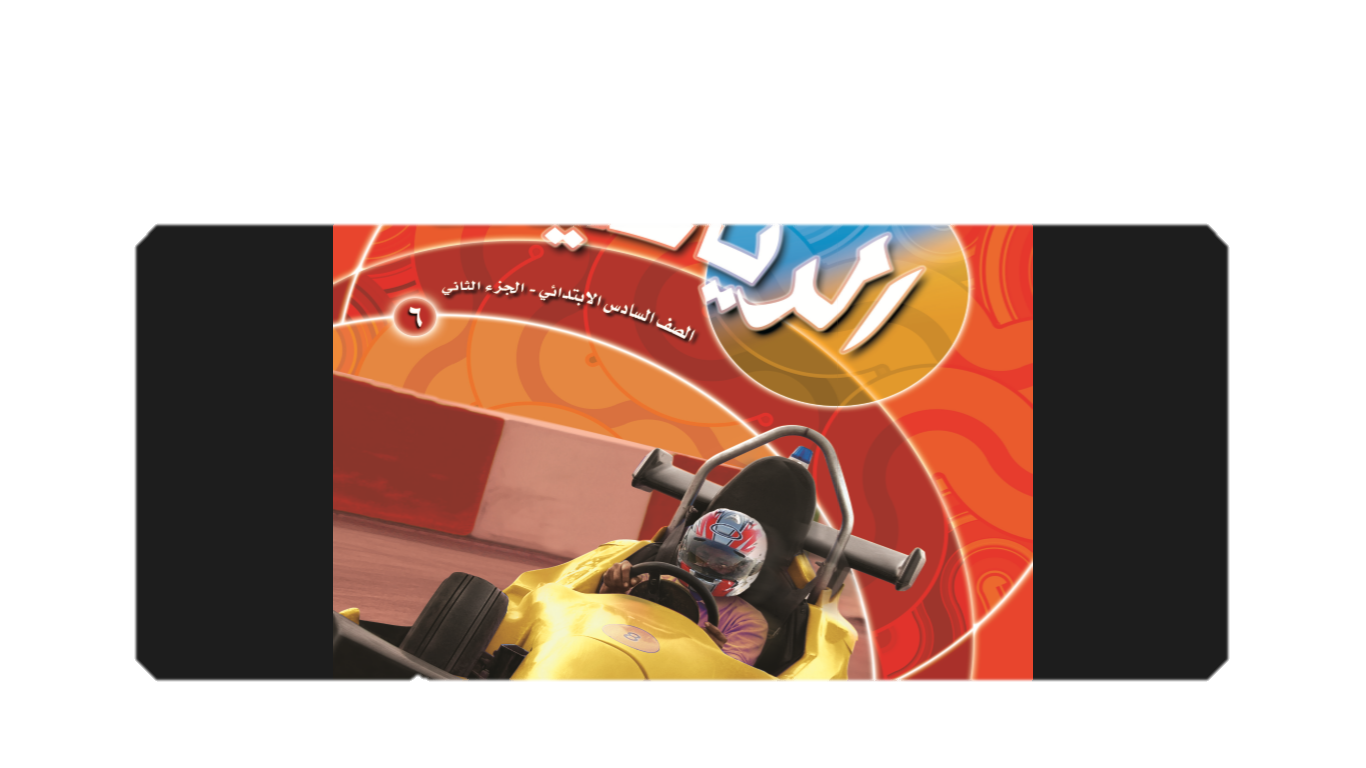 انتهى الدرس